Transformasi model data ke basis data fisik
Hani Irmayanti, M.Kom
Aturan umum
Setiap himpunan entitas akan diimplementasikan sebagai sebuah table.
Relasi dengan derajat relasi 1-1 yang menghubungkan 2 buah himpunan entitas akan direpresentasikan dalam bentuk penambahan/penyertaan atribut-atribut relasi ke table yang mewakili salah satu dari kedua himpunan entitas.
Relasi dengan derajat relasi 1-N, akan direpresentasikan dalam bentuk pencantuman atribut key dari himpunan entitas yang berderajat 1 ke himpunan entitas yang berderajat N
Relasi dengan derajat N – N, akan diwujudkan dalam bentuk table yang mewakili field yang berasal dari key-key himpunan entitias yang dihubungkannya.
Entitas  Tabel
Tabel Mahasiswa
Kode_kul
nim
Nama_kul
Nama_mhs
Kuliah
Mahasiswa
sks
Tabel Kuliah
Alamat_mhs
semester
Tgl_lahir
Relasi 1-1
Tabel Dosen
Kode_dos
Nama_dos
Dosen
Alamat_mhs
1
Kode_dos
mengepalai
Tabel Jurusan
Kode_jur
1
Jurusan
Kode_jur
Nama_jur
Relasi 1-N
Tabel Dosen
Kode_dos
Nama_dos
Dosen
Alamat_mhs
1
Kode_dos
tempat
mengajar
Kode_kul
waktu
Tabel Kuliah
Kode_kul
N
Kuliah
sks
Nama_kul
semester
Relasi N-N
Tabel Mahasiswa
nim
Nama_mhs
Tabel Mempelajari/Tabel Nilai
Mahasiswa
Alamat_mhs
N
nim
mempelajari
Kode_kul
Indeks_nilai
Tabel Kuliah
Kode_kul
N
Kuliah
sks
Nama_kul
semester
Entitas lemah
Nama_ortu
nim
Nama_ortu
Alamat_ortu
Nama_mhs
nim
memiliki
1
mahasiswa
1
Orang tua
1
menyenangi
N
hobbi
nim
Nama_hobi
Nama_hobi
Tabel orang tua
Tabel Hobbi
Tabel Mahasiswa
spesialisasi
Tabel Dosen
Tabel Tidak Tetap
Tabel Dosen Tetap
generalisasi
Tabel Mahasiswa
Relasi tunggal
Tabel Dosen
1
nip
nip
mendampingi
Dosen
Tabel Prasyarat
Tabel Kuliah
N
Kode_kul
Kode_kul
Nama_dos
N
prasyarat
Kuliah
Nama_kul
N
MULTIENTITAS
Kode_kul
nip
Kode_kul
nip
Dosen
Kuliah
mengajar
N
1
waktu
Kode_ruang
Tabel Kuliah
1
Ruang
Kode_ruang
kapasitas
Nama_ruang
Relasi ganda
Kode_kul
Kode_kul
nip
nip
N
Kuliah
mengajar
Dosen
1
Nama_dosen
Nama_kul
N
N
waktu
Kode_ruang
menguasai
Kode_kul
nip
Tabel Dosen
Tabel Kuliah
Tabel Menguasai
agregasi
Tabel Mahasiswa/matakuliah/mempelajari
Kode_kul
nim
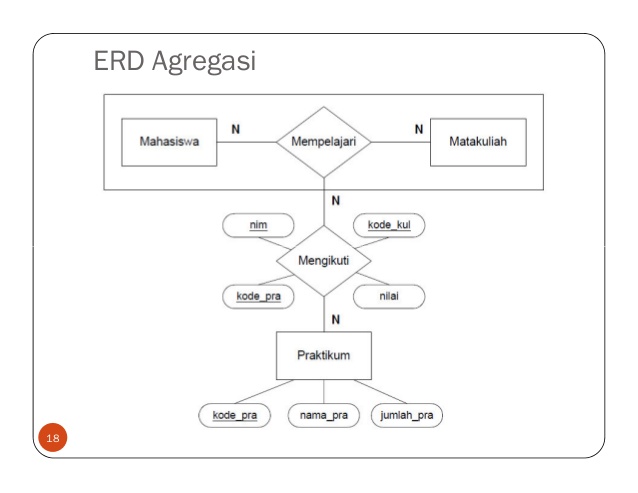 Tabel Praktikum
Tabel Mengikuti
Tipe data
KARAKTER
CHAR : Teks dengan maksimal 255 karakter
VARCHAR : Teks maksimal 255 karakter
TEKS : Teks dengan panjang maksimal 65535
Tipe data
BILANGAN
TINYINT: Bilangan 1 byte
SMALLINT : Bilangan 2 byte
INT atau INTEGER : Bilangan 4 byte
BIGINT : Bilangan 8 byte
FLOAT : Bilangan pecahan (4 byte)
DOUBLE atau REAL : Bilangan pecahan (8 byte)
DECIMAL atau NUMERIC : Bilangan Pecahan
Tipe data
LAIN-LAIN
Date : Tanggal (YYYY/MM/DD)
DATETIME : Waktu (Tanggal dan Jam) (YYYY/MM/DD   HH:MM:SS)
TIME : Jam (HH:MM:SS)
ENUM (‘nilai1’, ‘nilai2’, …) : Nilai Enumerasi
BOOLEAN : tipe benar atau salah
Struktur tabel
Tabel Mahasiswa
Struktur tabel
Tabel Nilai
Selesai